CANCER TREATMENTS
presented by Maheshwari
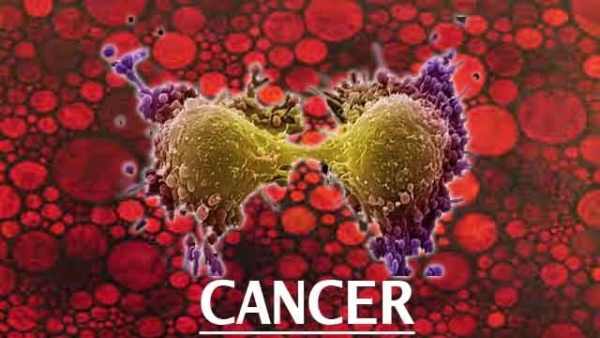 Add your question here
Statement of the problem
[Speaker Notes: This is the question that your experiment answers]
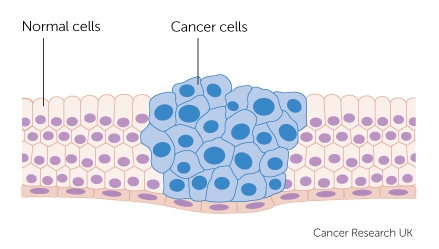 Project Overview
Include a brief overview or summary of your project
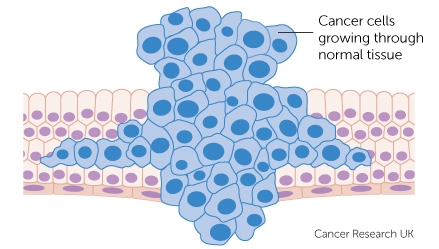 Research
First research point
Second research point
Third research point
[Speaker Notes: Summarize your research in three to five points.]
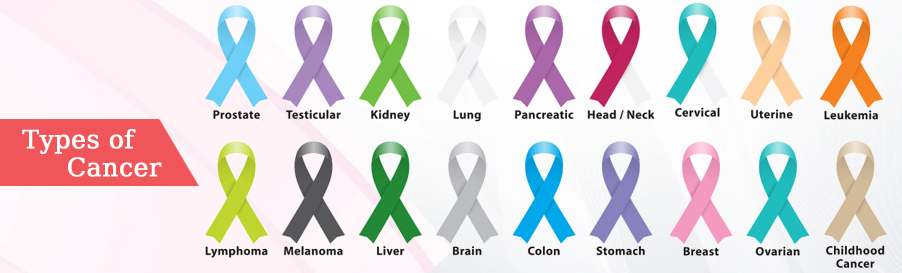 Variables
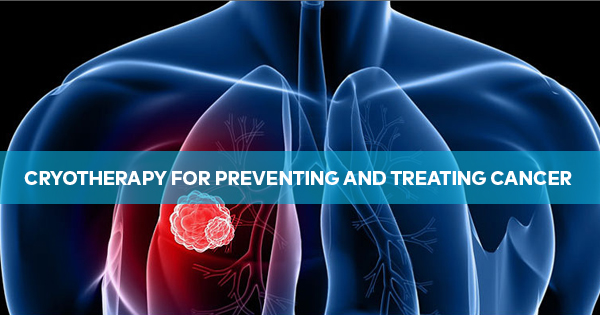 Add your answer / solution here
Hypothesis
[Speaker Notes: Establish hypothesis before you begin the experiment. This should be your best educated guess based on your research.]
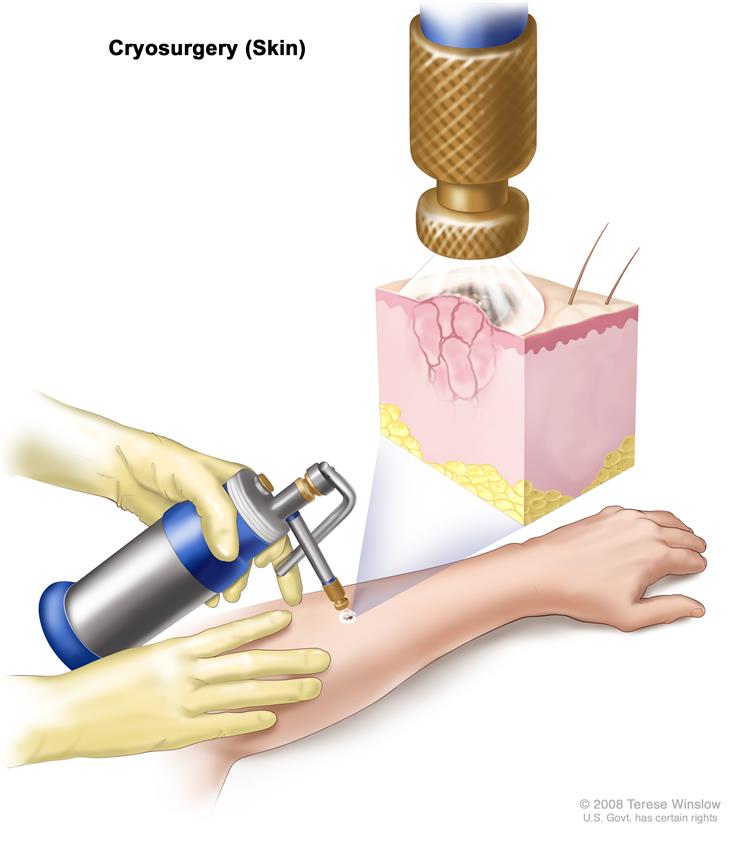 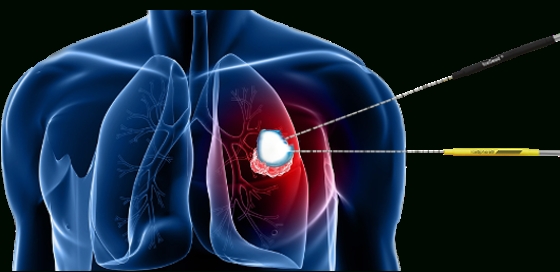 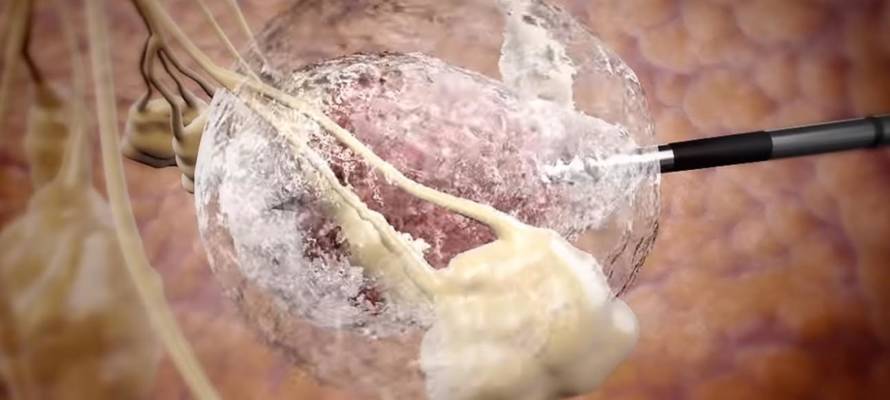 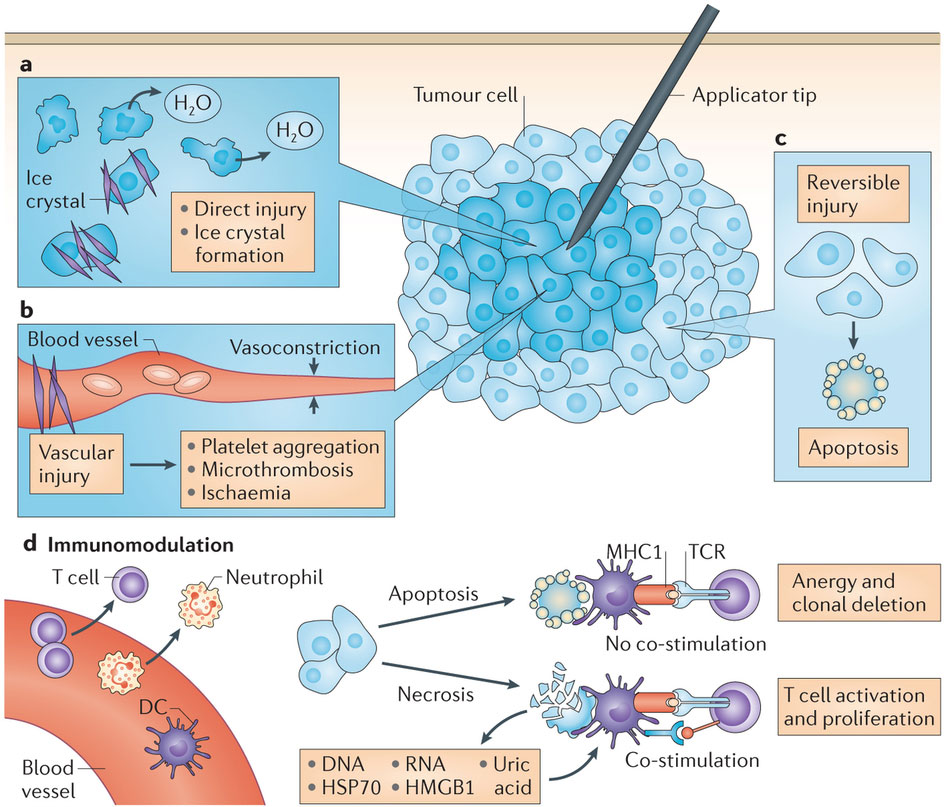 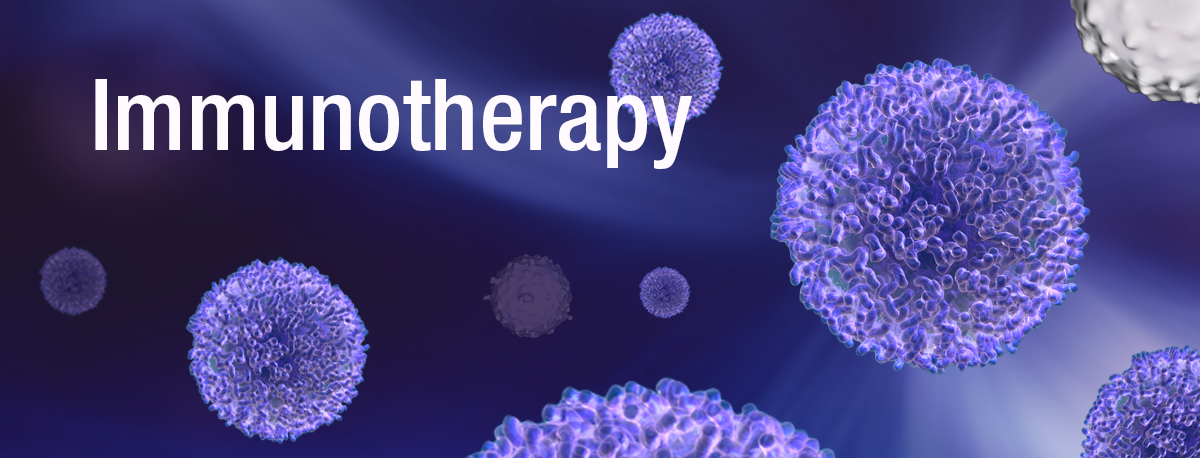 Procedure
[Speaker Notes: List all of the steps used in completing your experiment.
Remember to number your steps.]
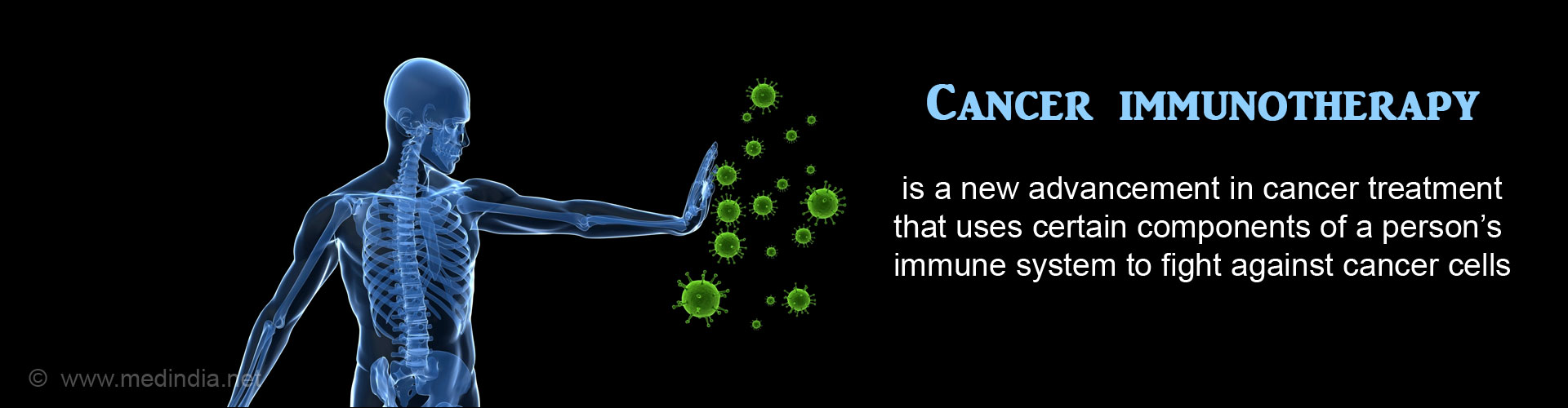 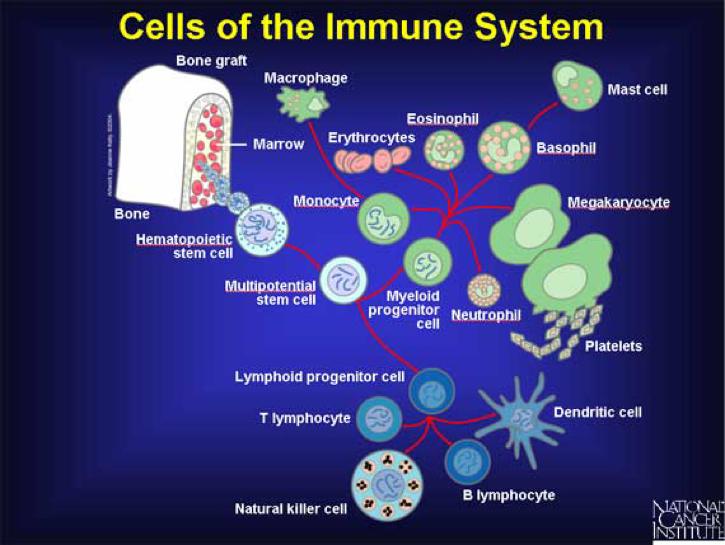 Data/Observations
Include Observation based on the data from your experiments
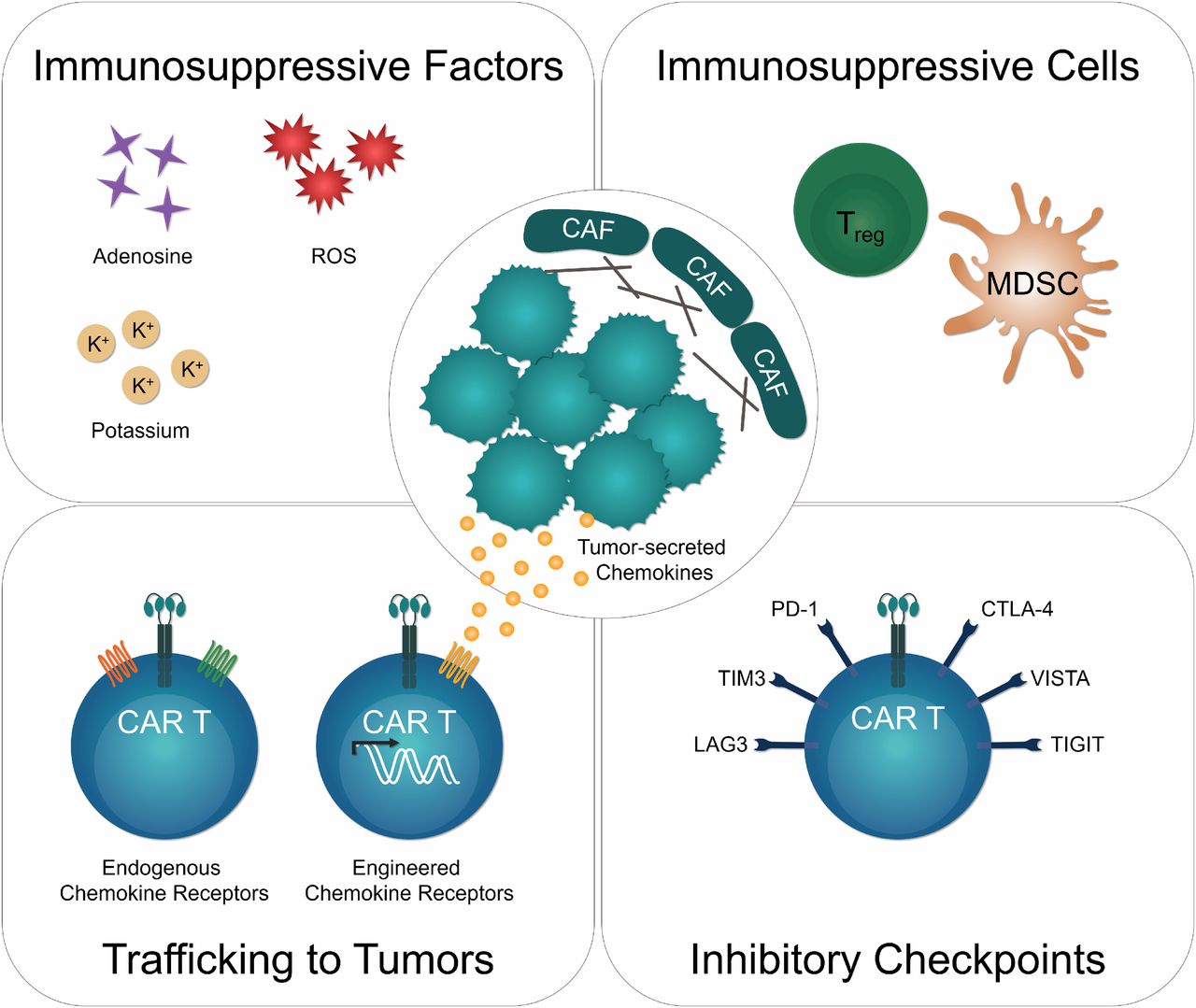 Conclusion
Brief summary of what you discovered based on results
Indicate and explain whether or not the data supports your hypothesis
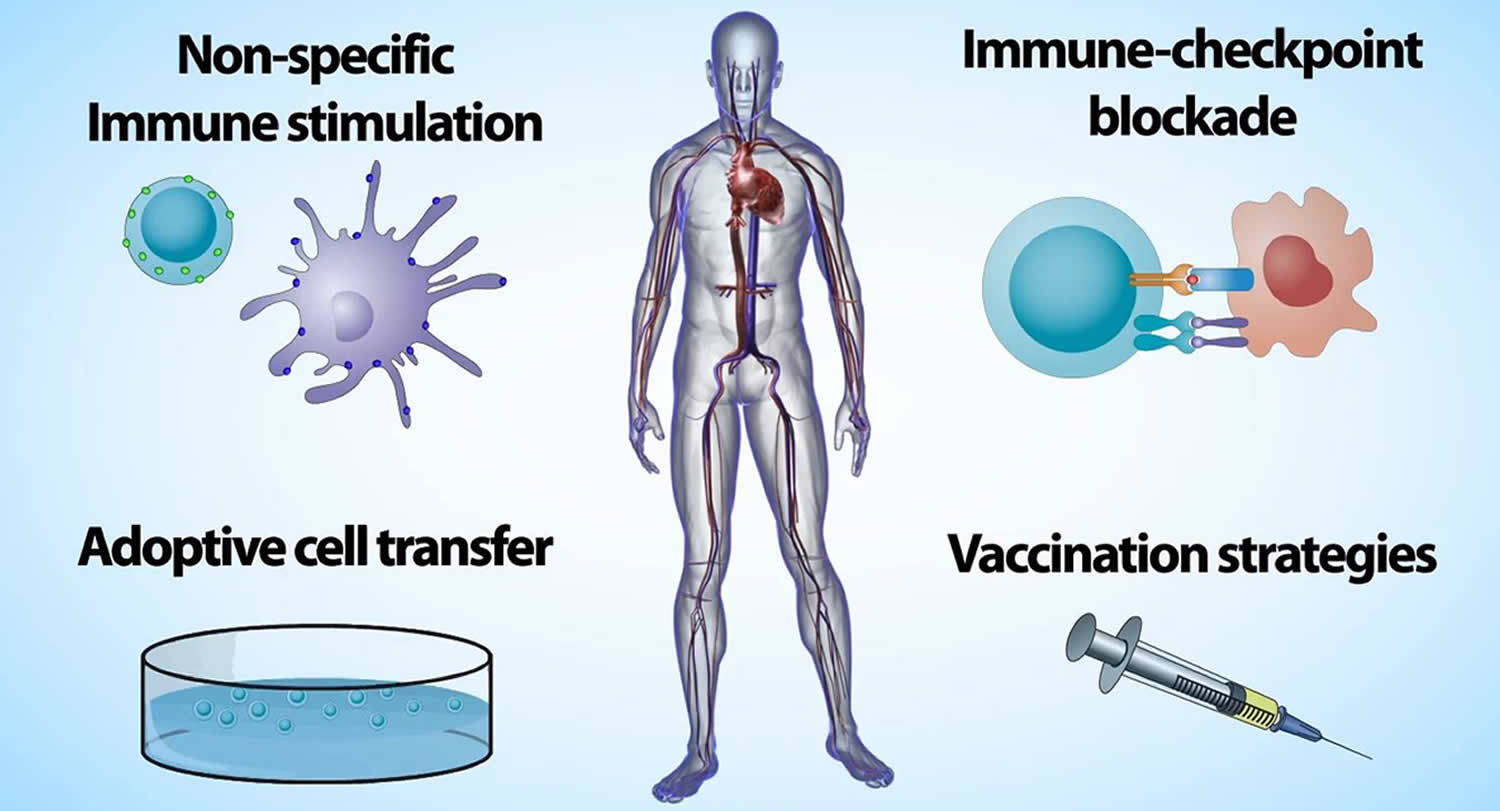 Works Cited
Include print and electronic sources in alphabetical order
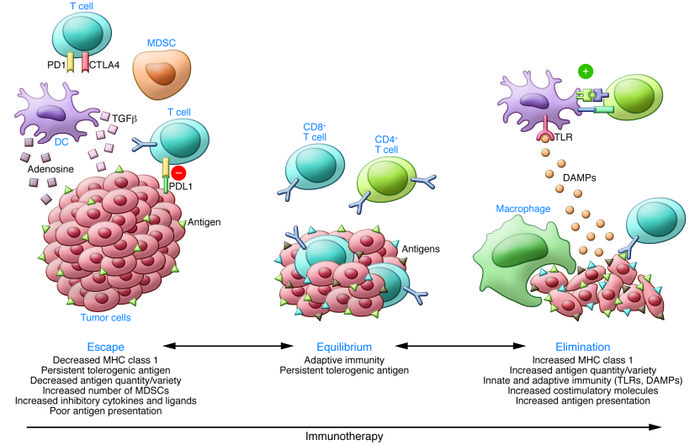 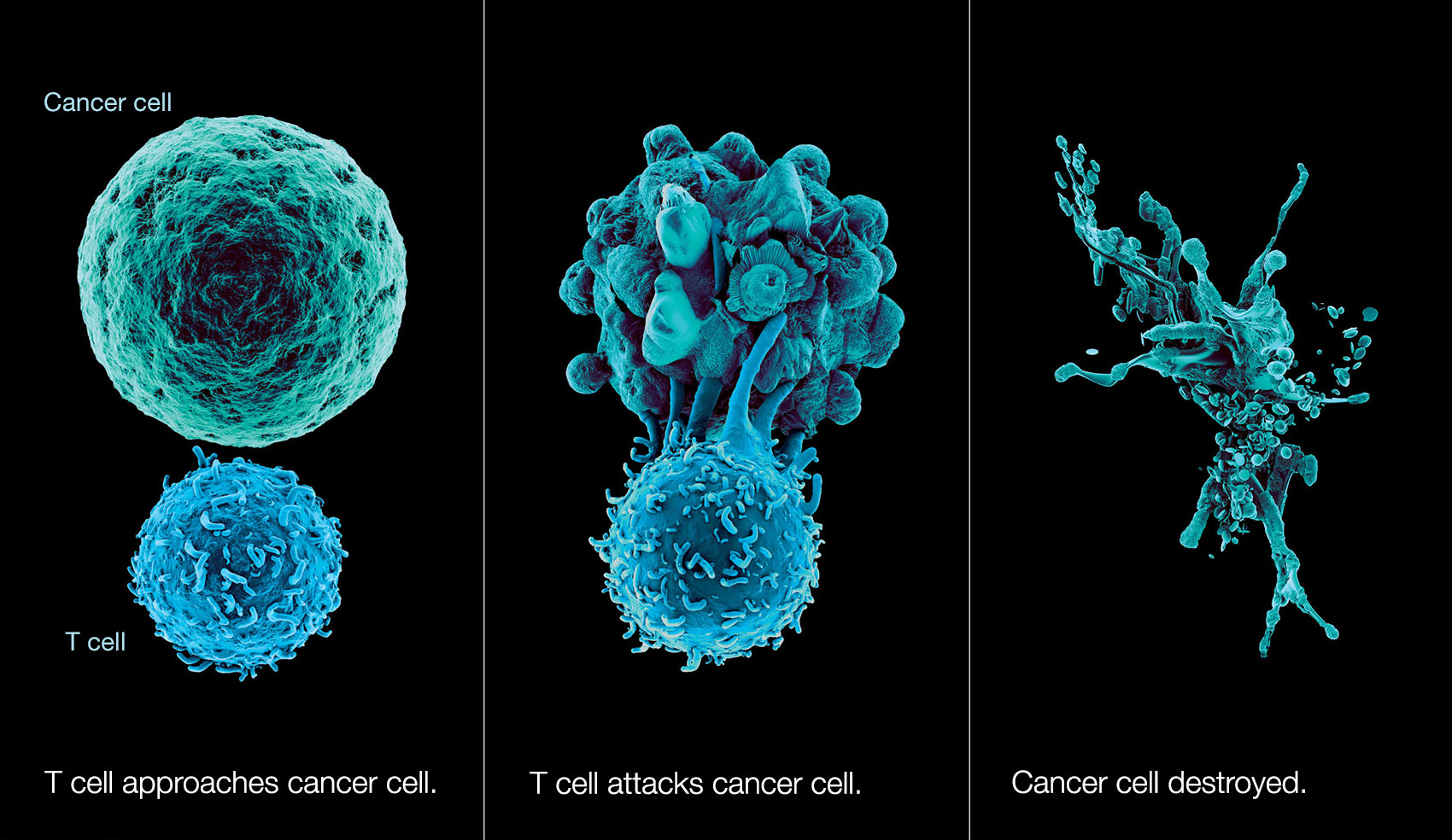 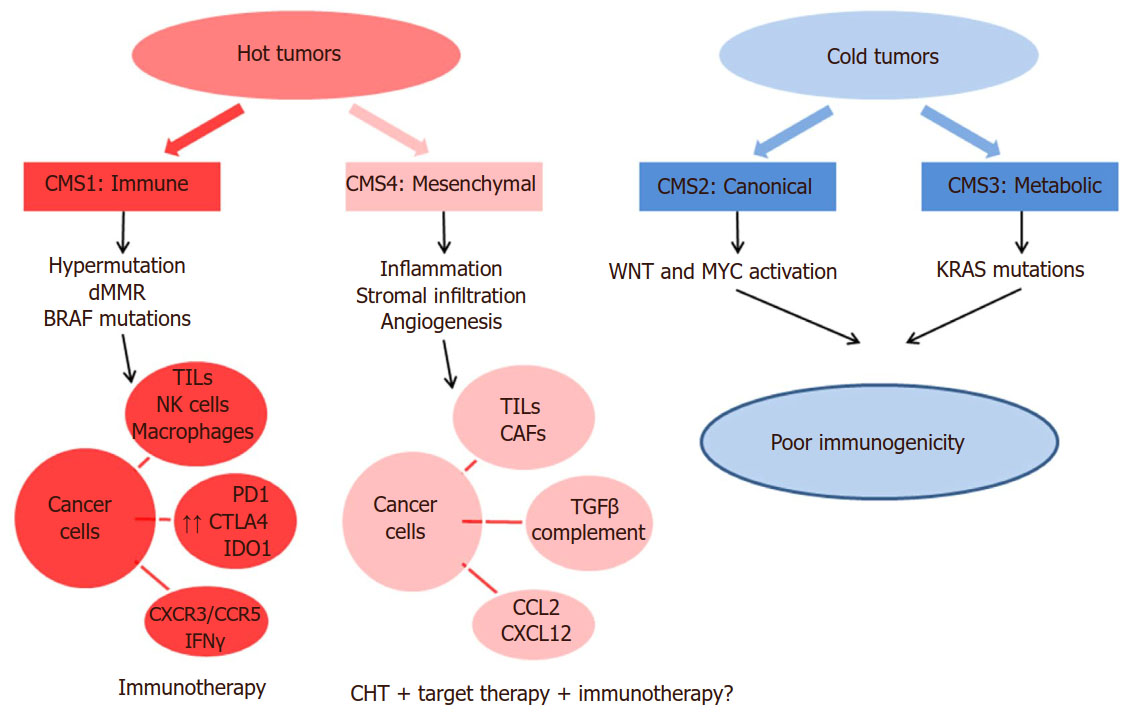 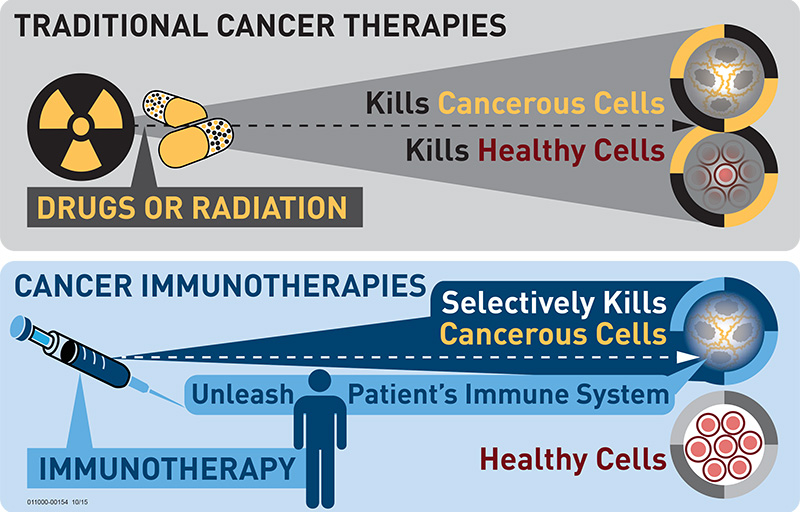 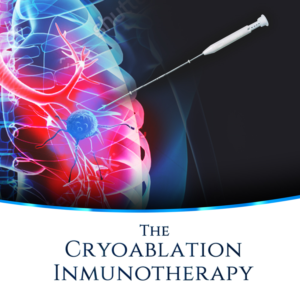 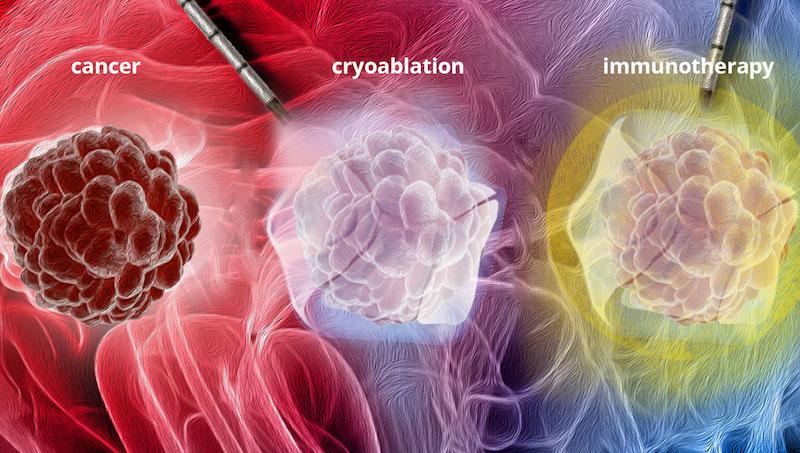 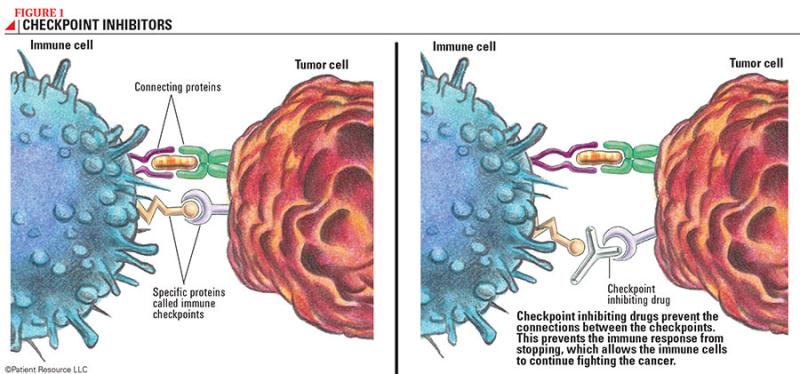